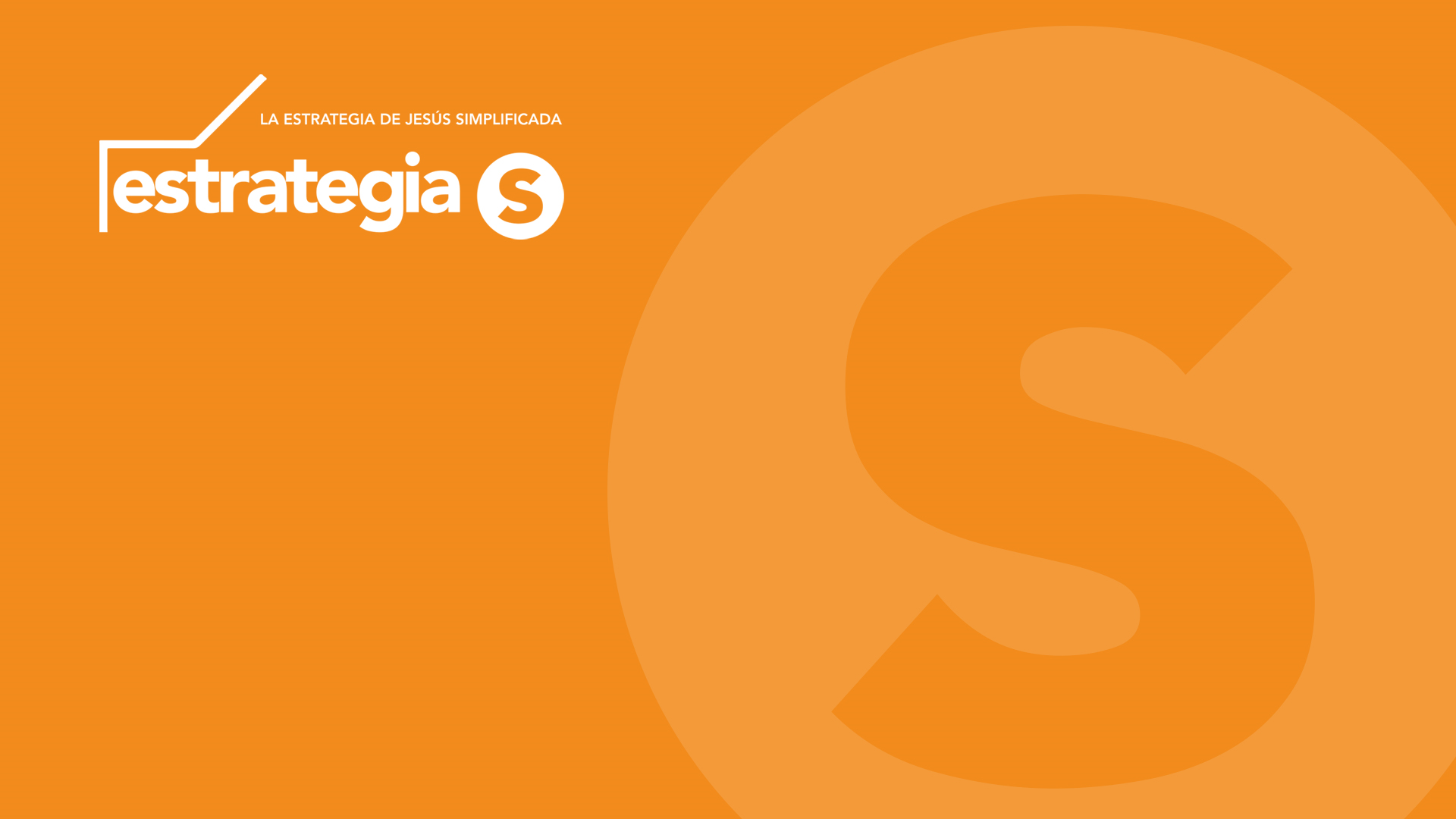 “Viendo la multitud, subió al monte; y sentándose, vinieron a él sus discípulos. Y abriendo su boca les enseñaba, diciendo……”    
							-Mateo 5:1-2
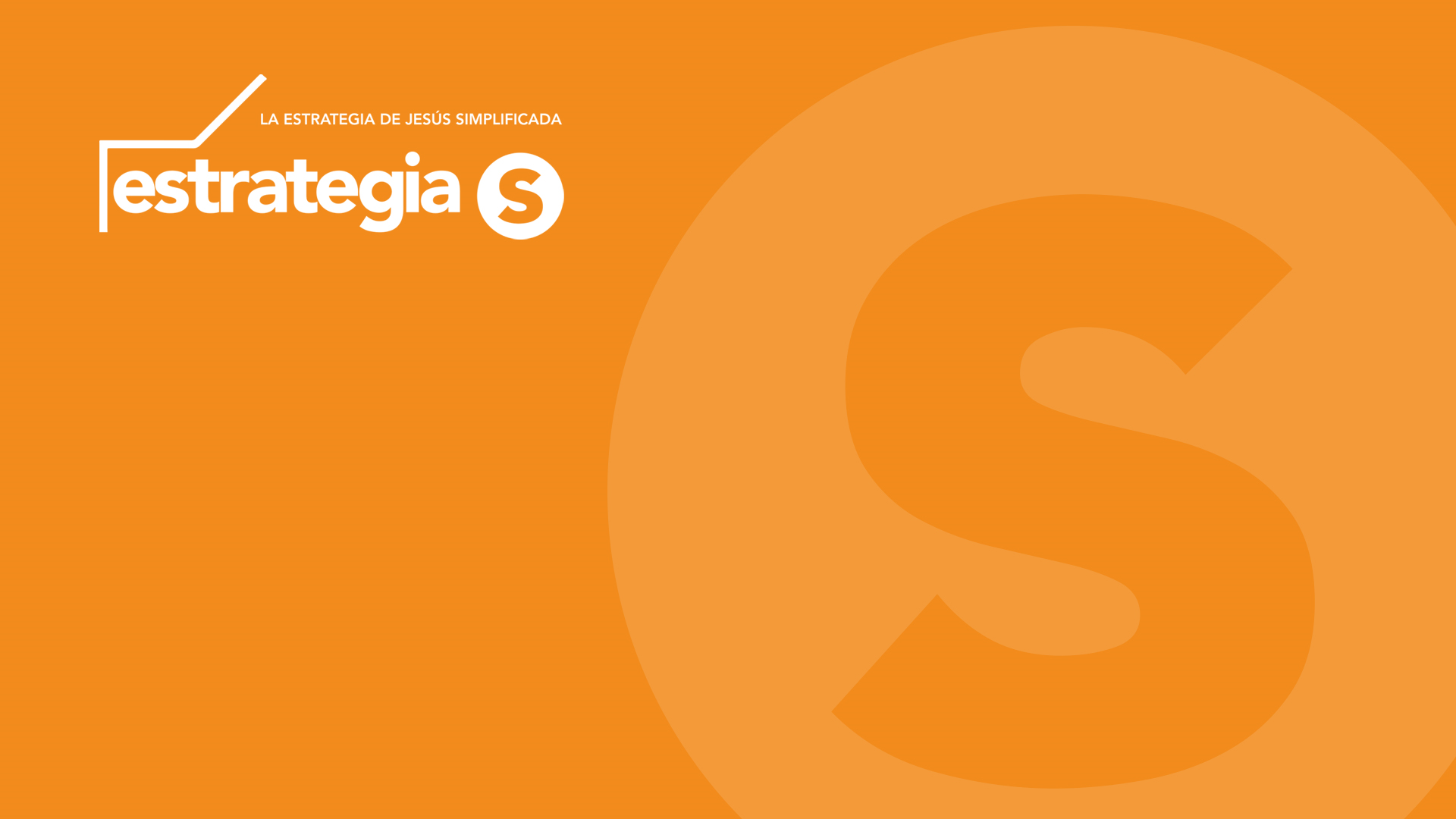 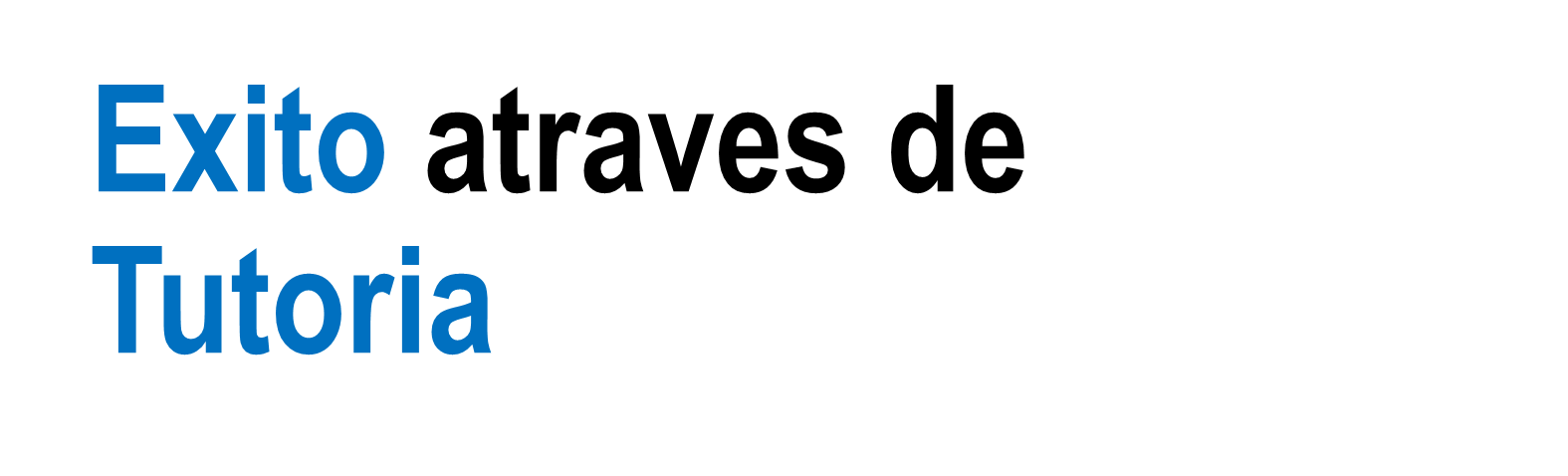 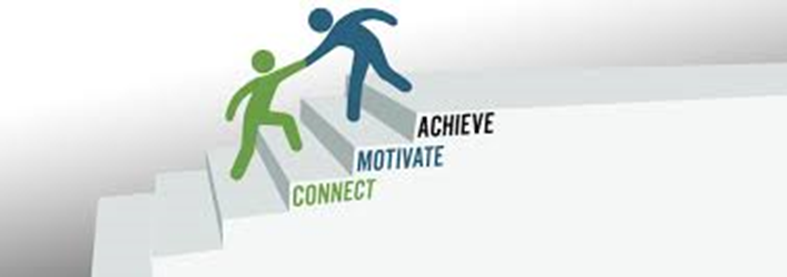 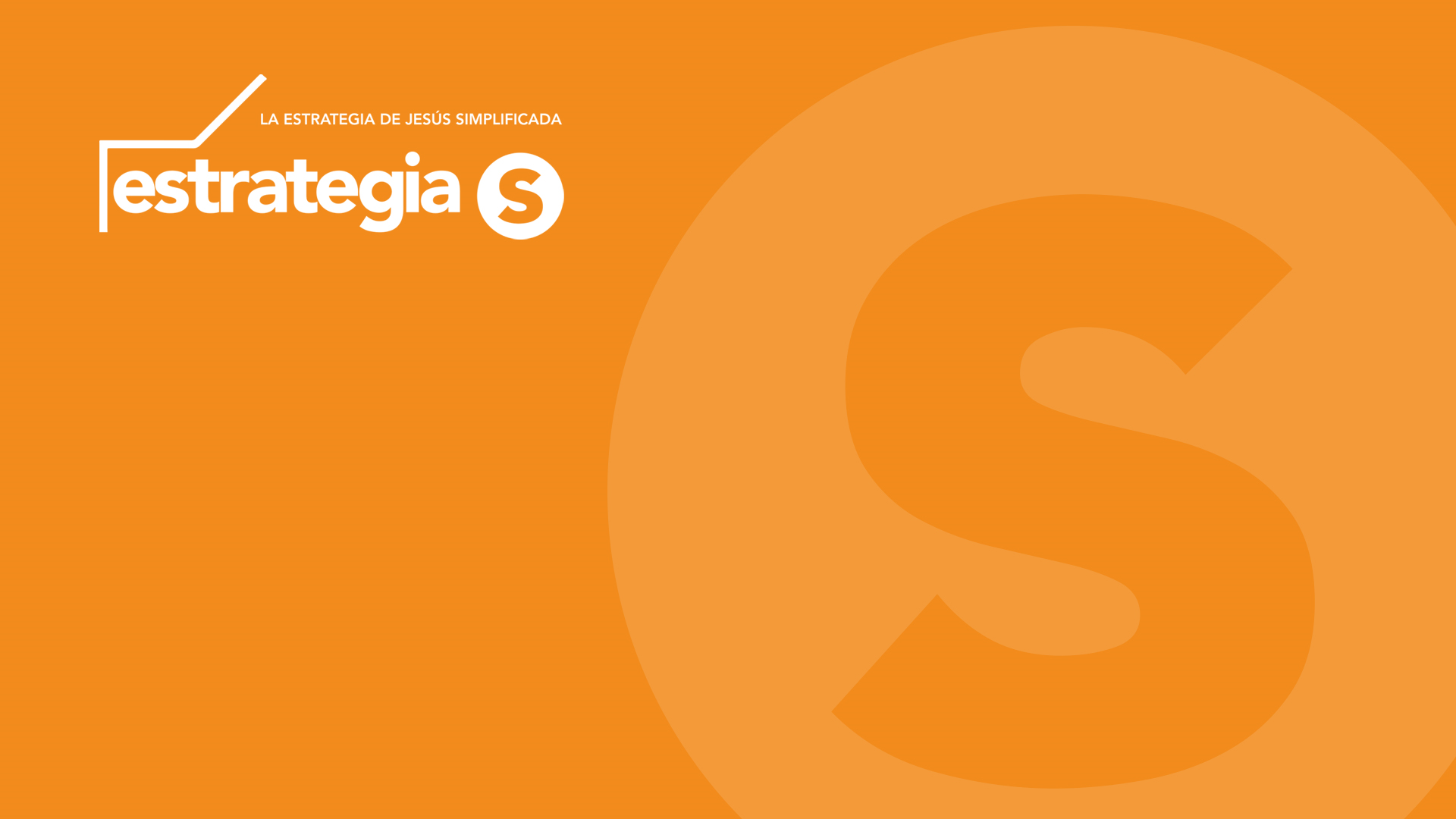 Jesus como mentor – Claves de la Tutoria
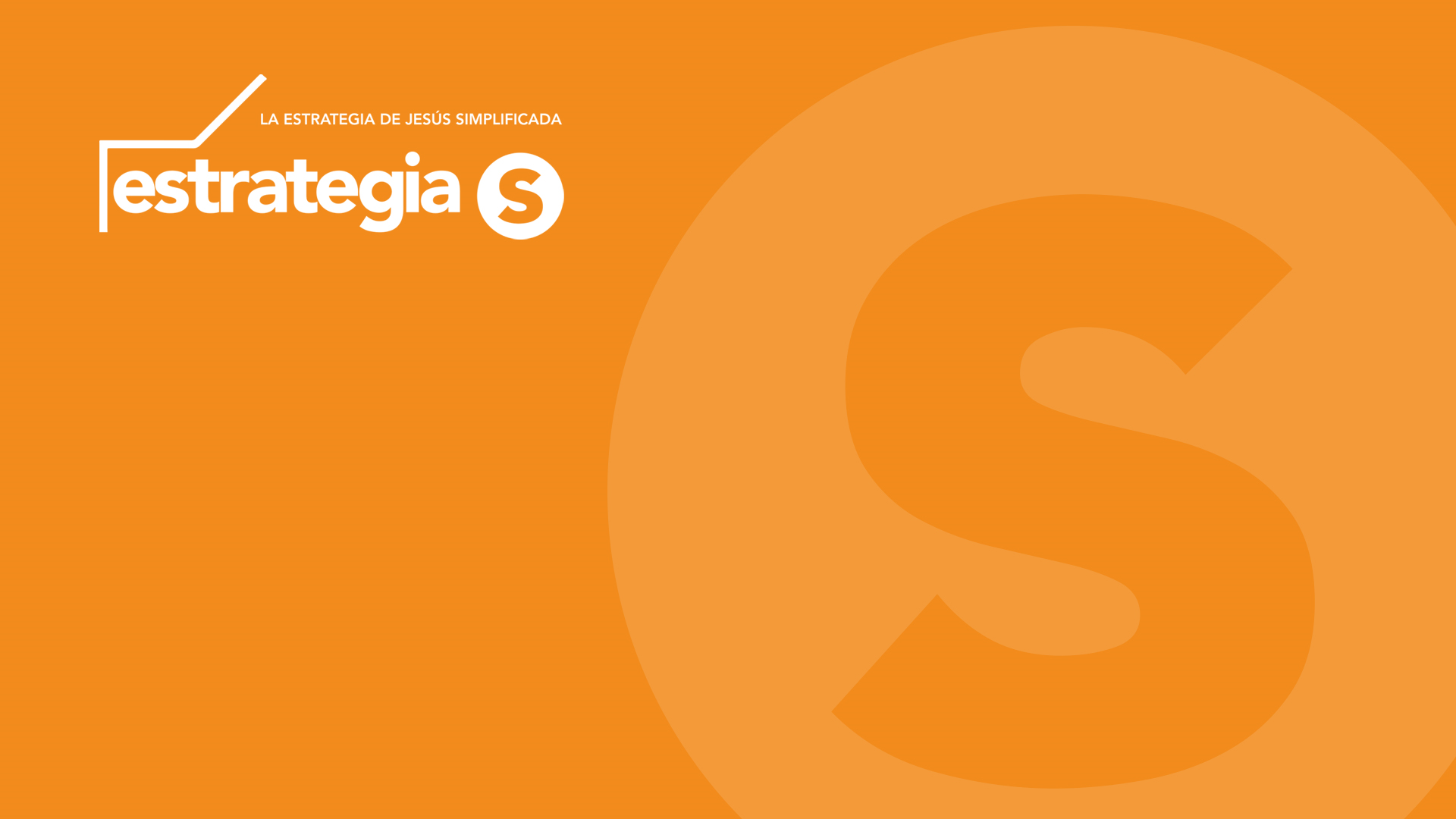 Jesus es el mejor lider y mentor que el mundo jamás a conocido.

Jesus nunca construyo un edificio, el construyo a gente.
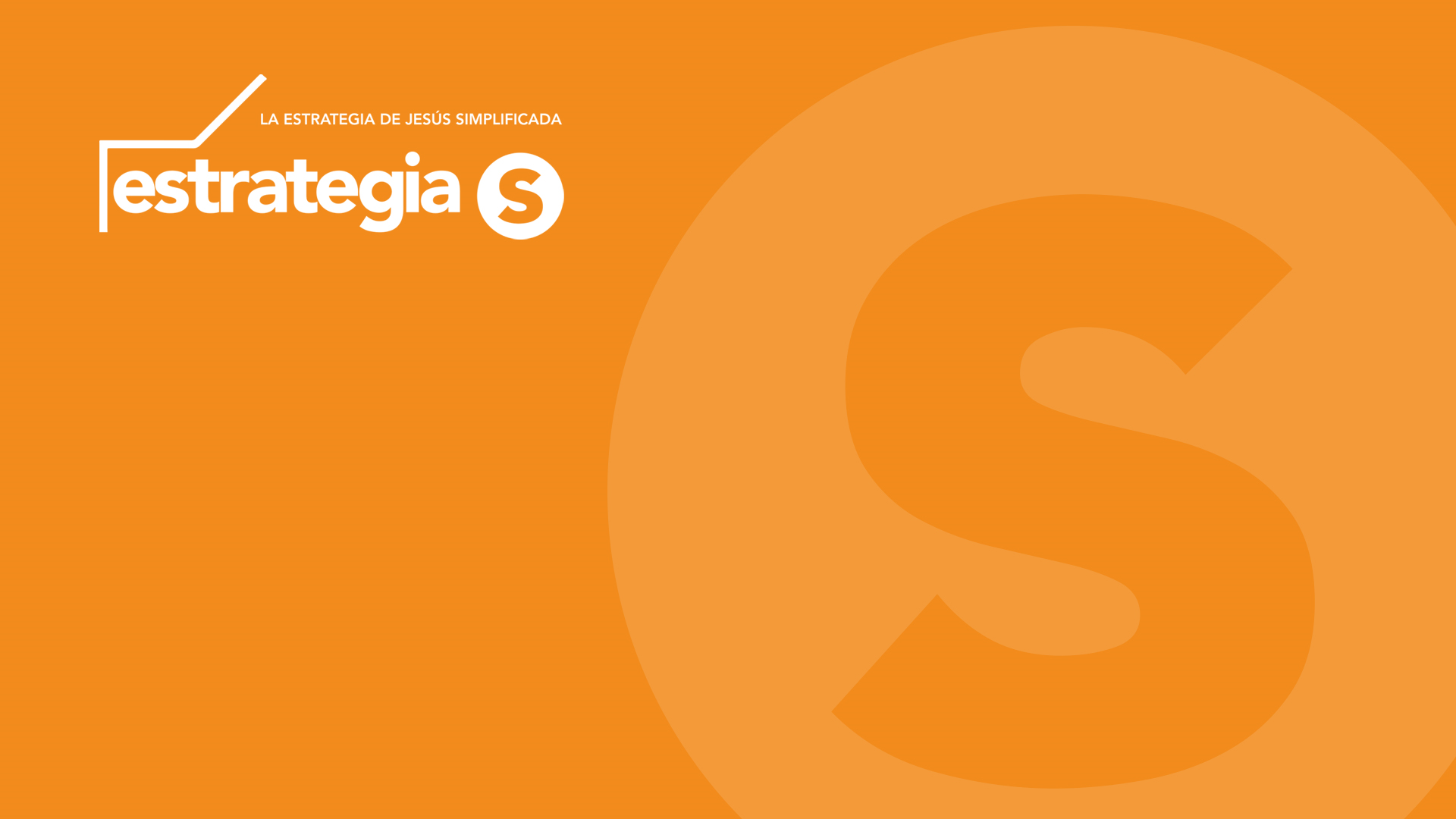 Mentores invierten en gente
La mejor inversion en la vida esta en la gente no en edificios.

La gente durara mas que los edificios. La gente es mas importante que edificios.
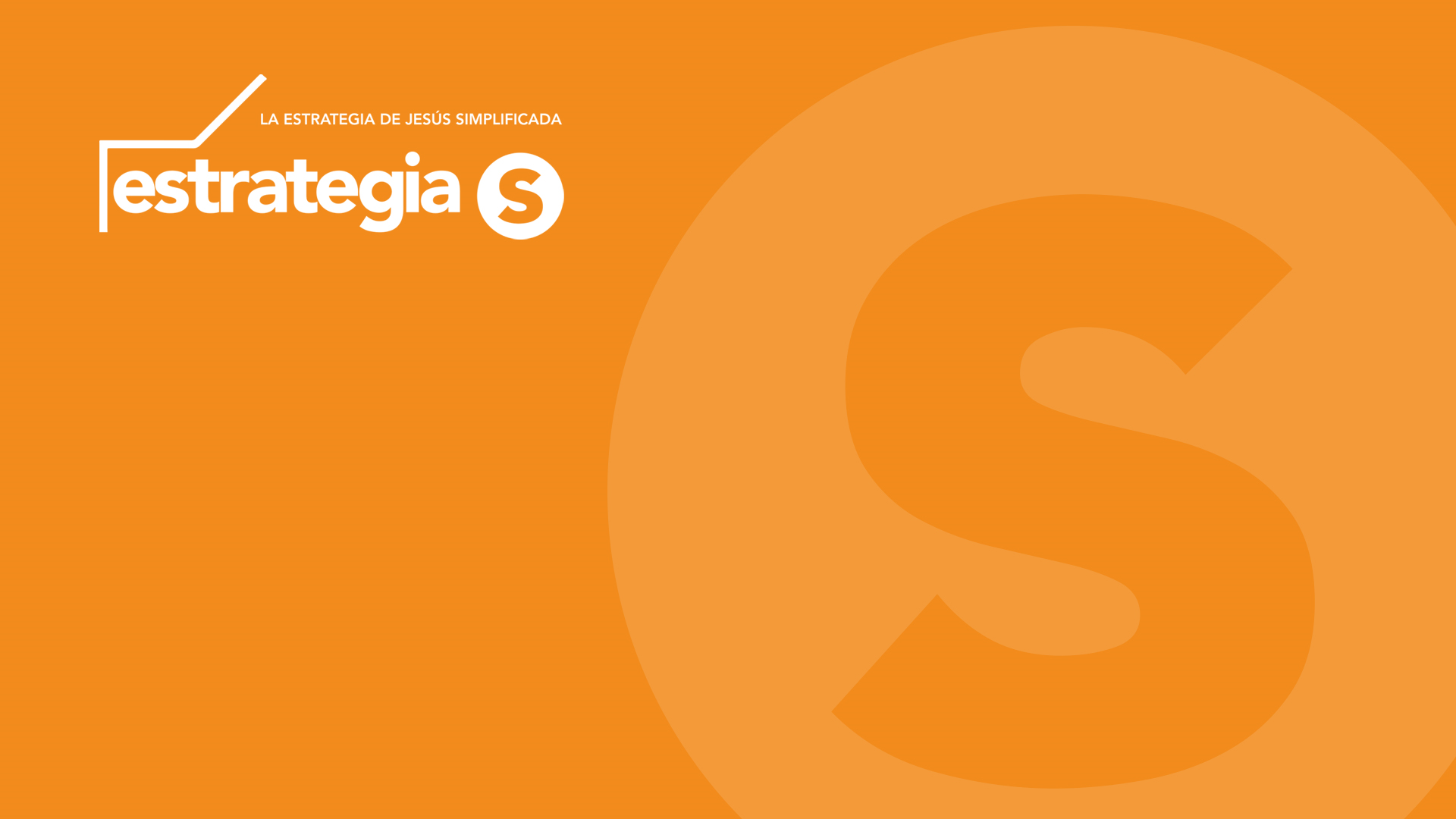 “El Mentor”El mayor acto de liderazgo
Cada Moises necesita un Josue
Cada David necesita un Salomon
Cada Elias necesita un Eliseo
Cada Pablo necesita un Silas
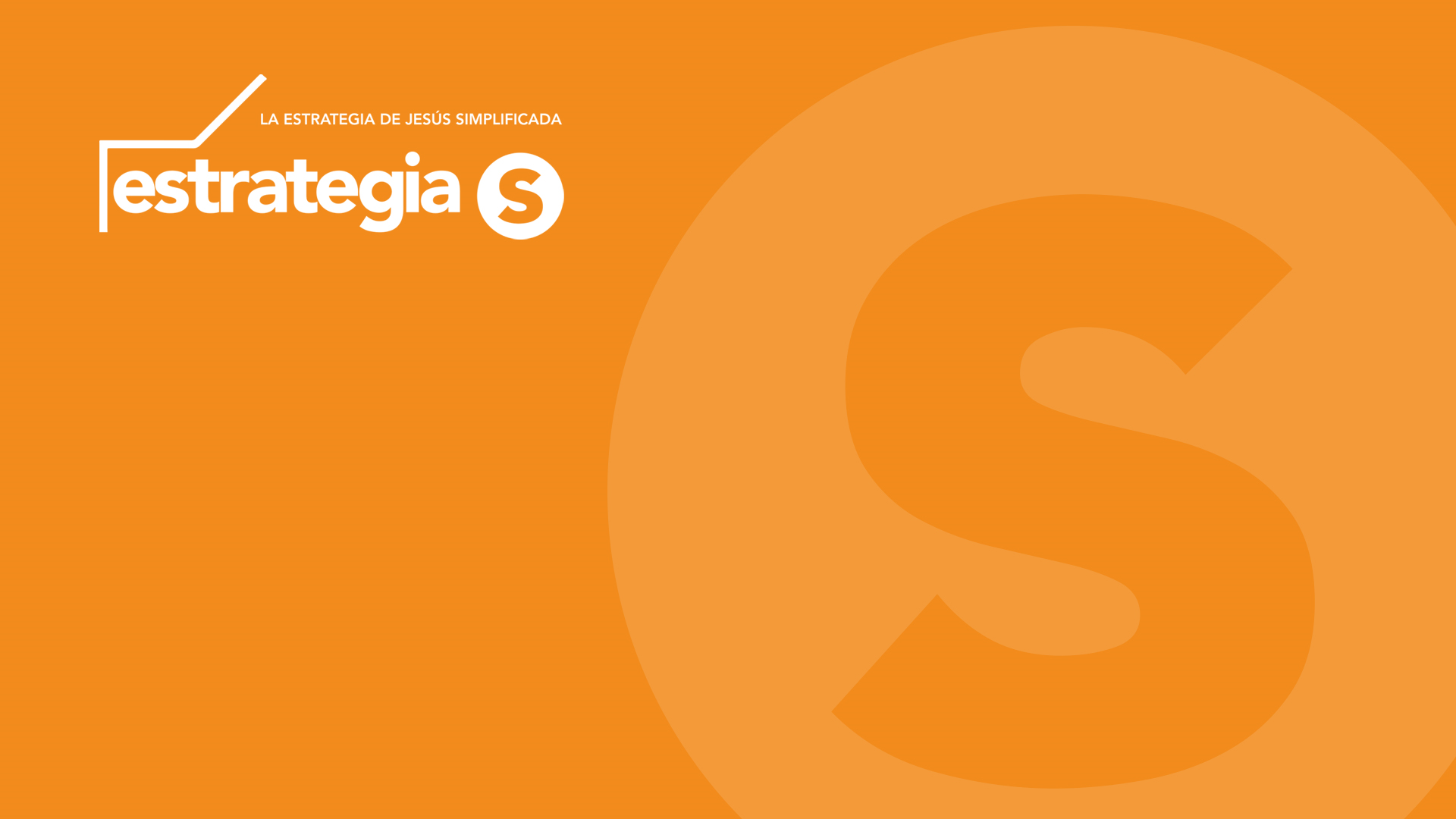 Liderazgo esta Enfocado en la tutoría
Verdaderos lideres se enfocan en gente.
Jesus se enfoco en Pedro y le dio la Iglesia.
Liderazgo verdadero se enfoca en la tutoría.
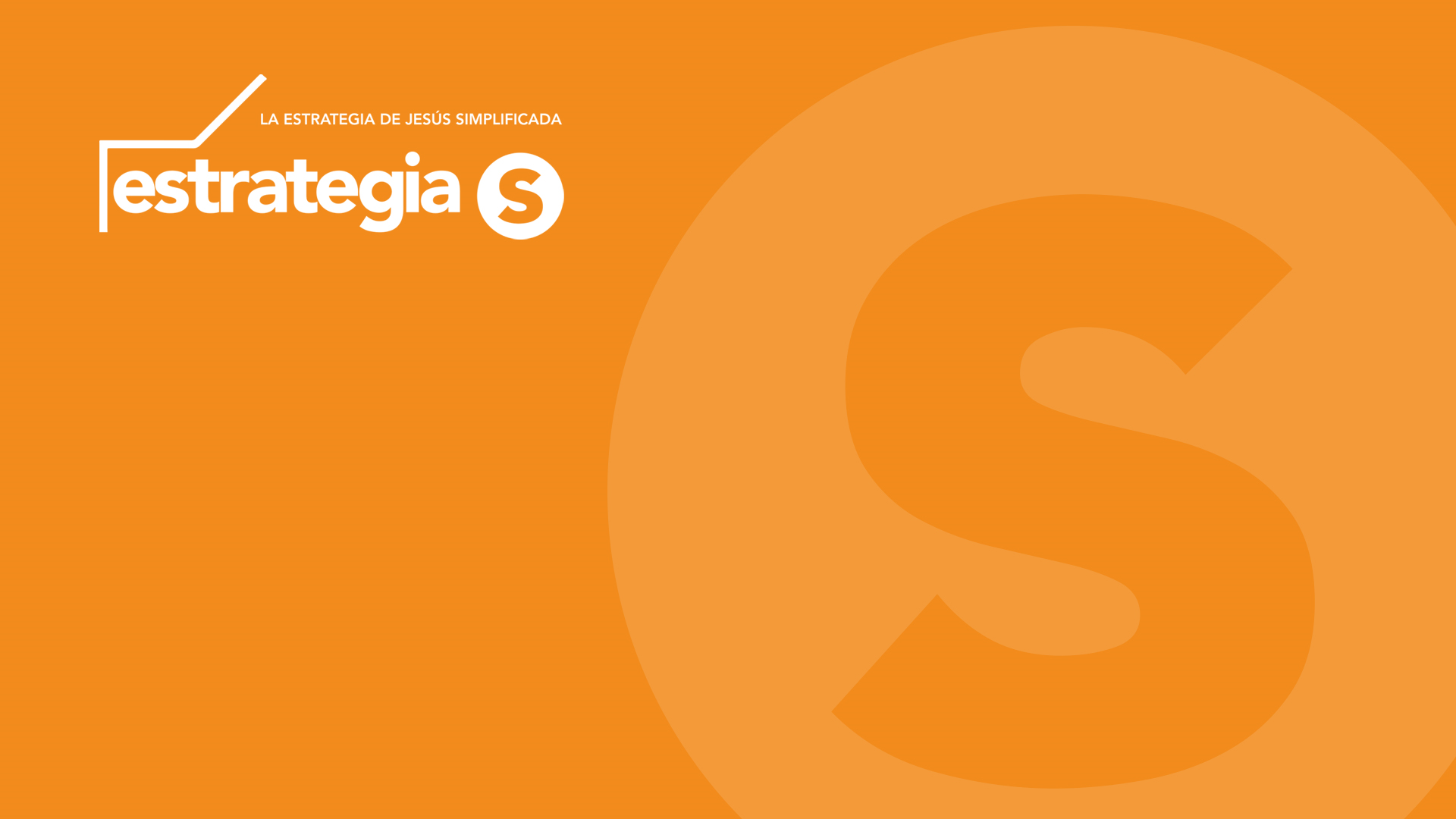 Liderazgo Verdadero
El Director piensa en la siguiente posición. 

Mentores piensan en la siguiente generación. 

Cuando usted es mentor  de gente, usted esta transferiendo el conocimiento que ha acumulado y la experiencia que usted ha logrado.
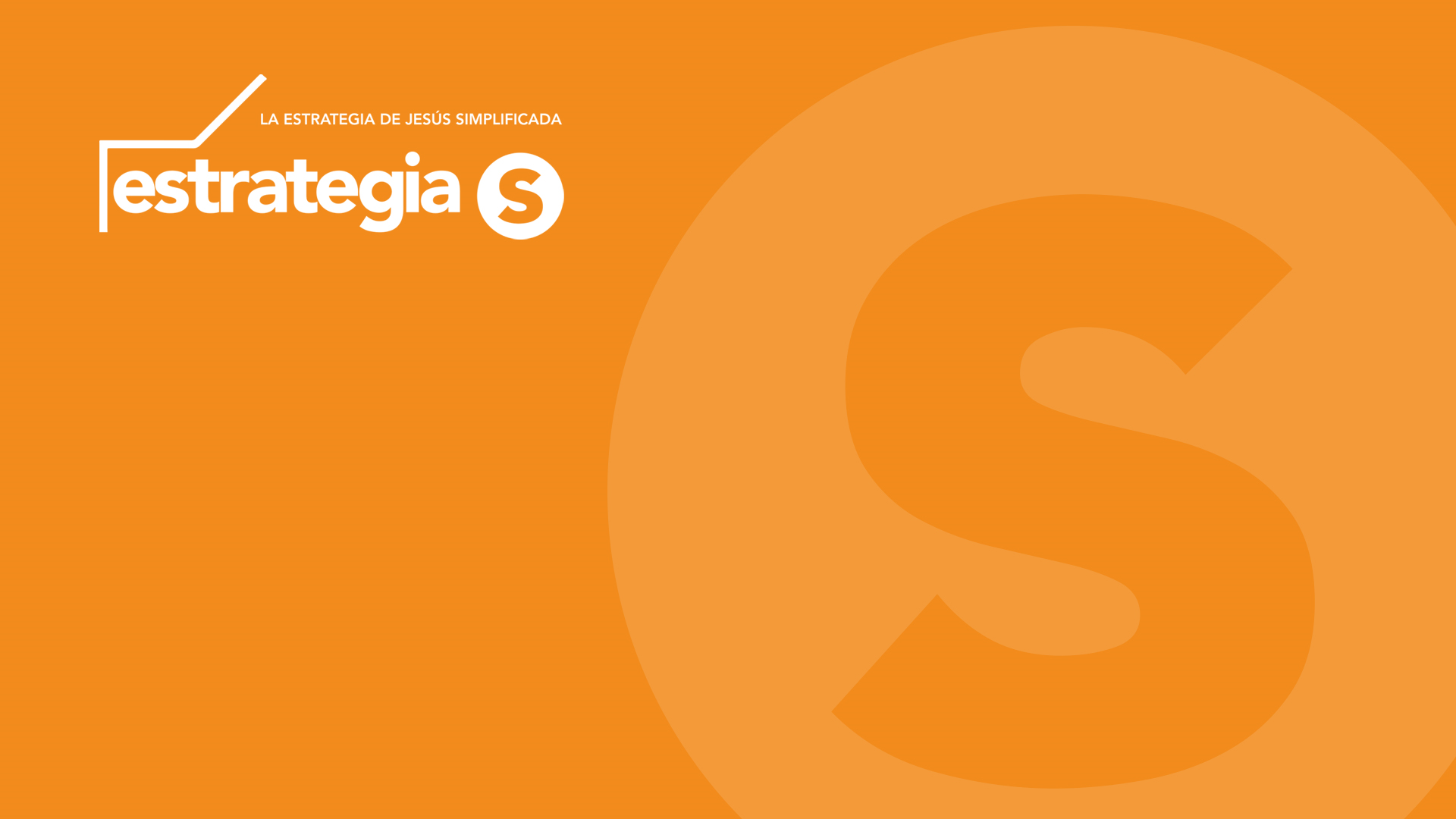 Introduccion
Jesus enfrento la tarea de cambiar las vidas de gente que viviria miles de años despues de su ministerio aqui en la tierra, y lo logro. Lo hizo sin tener que escribir un libro, sin construir una escuela, y sin tener que fundar un instituto. Entonces, si Jesus escogio dejar su legado en la gente, deberiamos aprender su metodo y practicarlo lo mejor que podamos. En la biblia, criticamos el modelo ideal de un mentor a seguir: Jesus, el maestro de formacion espiritual, lo hizo de la siguiente manera:
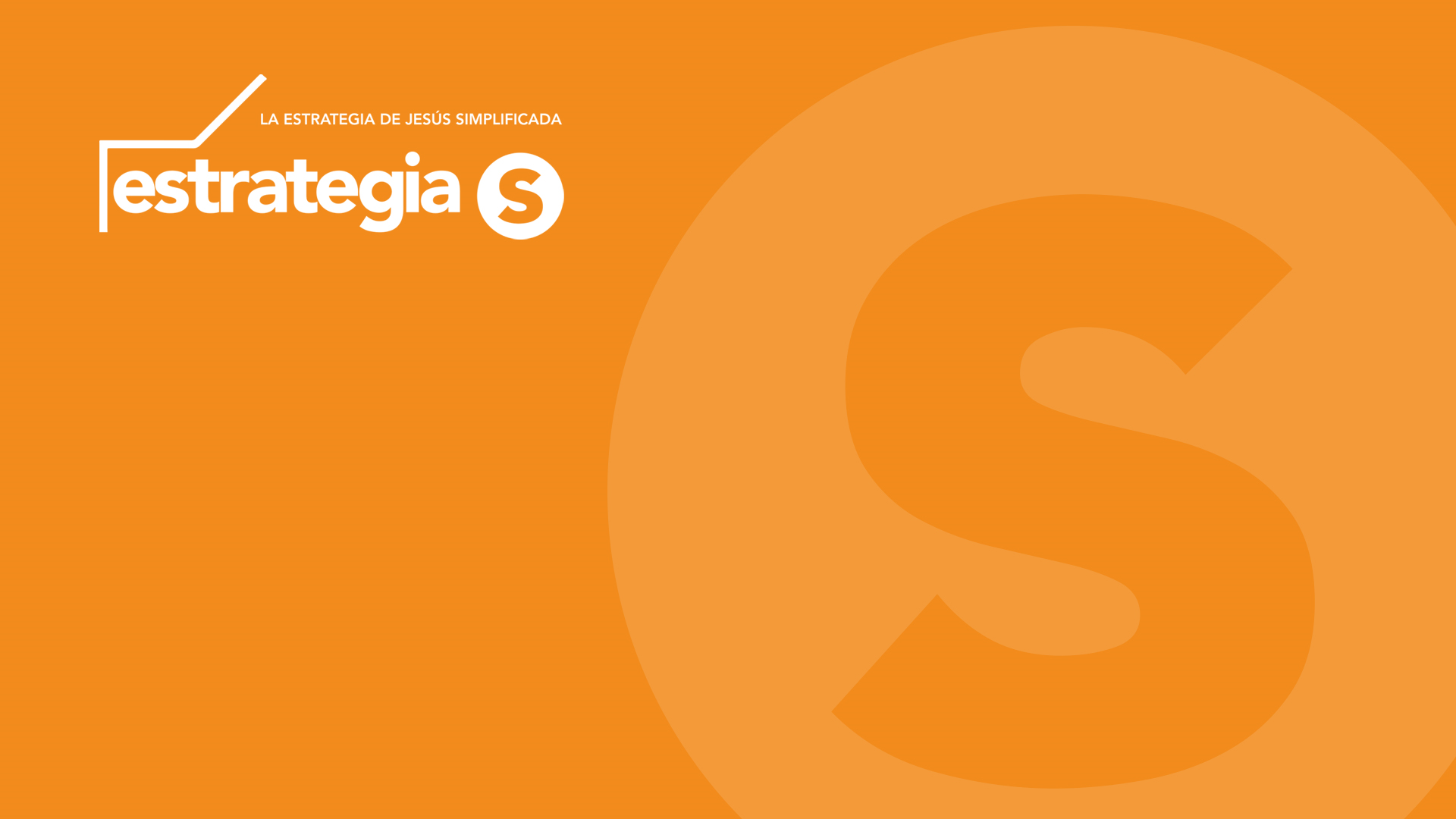 Asociacion
Jesus escogio a 12 hombres con quien estaria relacionado cercanamente: “Subió Jesús a una montaña y llamó a los que quiso, los cuales se reunieron con él. Designó a doce, a quienes nombró apóstoles,[a] para que lo acompañaran y para enviarlos a predicar”  
							-Mark 3:13-14
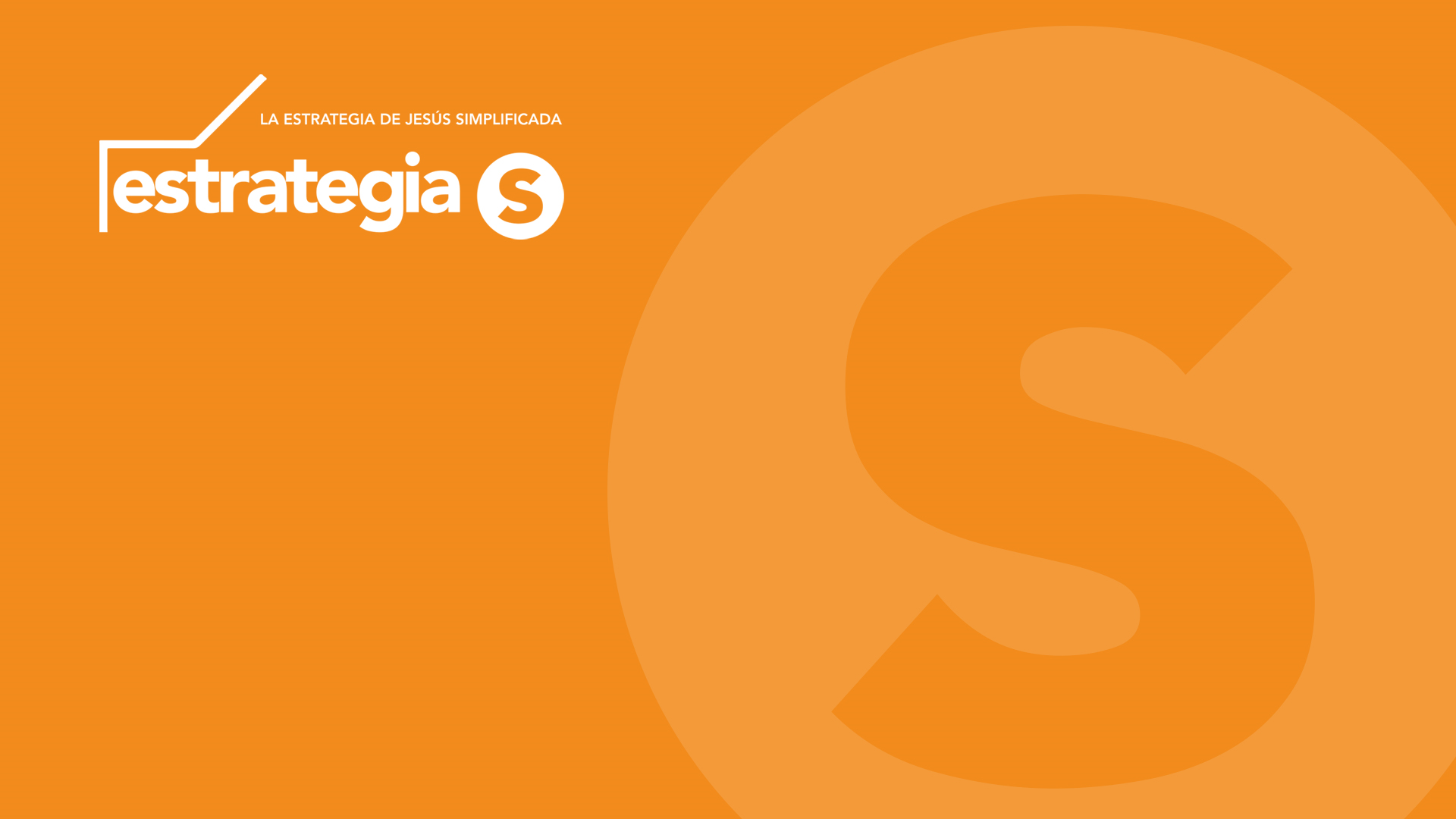 Asociacion
Los doce fueron seleccionados y apartados para un proposito divino. Primero fueron llamados para “estar con el” (verso 14). Jesus queria establecer una relacion cercana y de calidad con los doce. 

Jesus uso esta relacion intima para ensenarle a sus discipulos como vivir. En observar el estilo de vida de Jesus, aprendieron como lidiar con la gente y situaciones dificiles. El invito a sus dicipulos que observaran  cada aspecto de su vida diaria, para poder reproducirse el mismo en ellos.
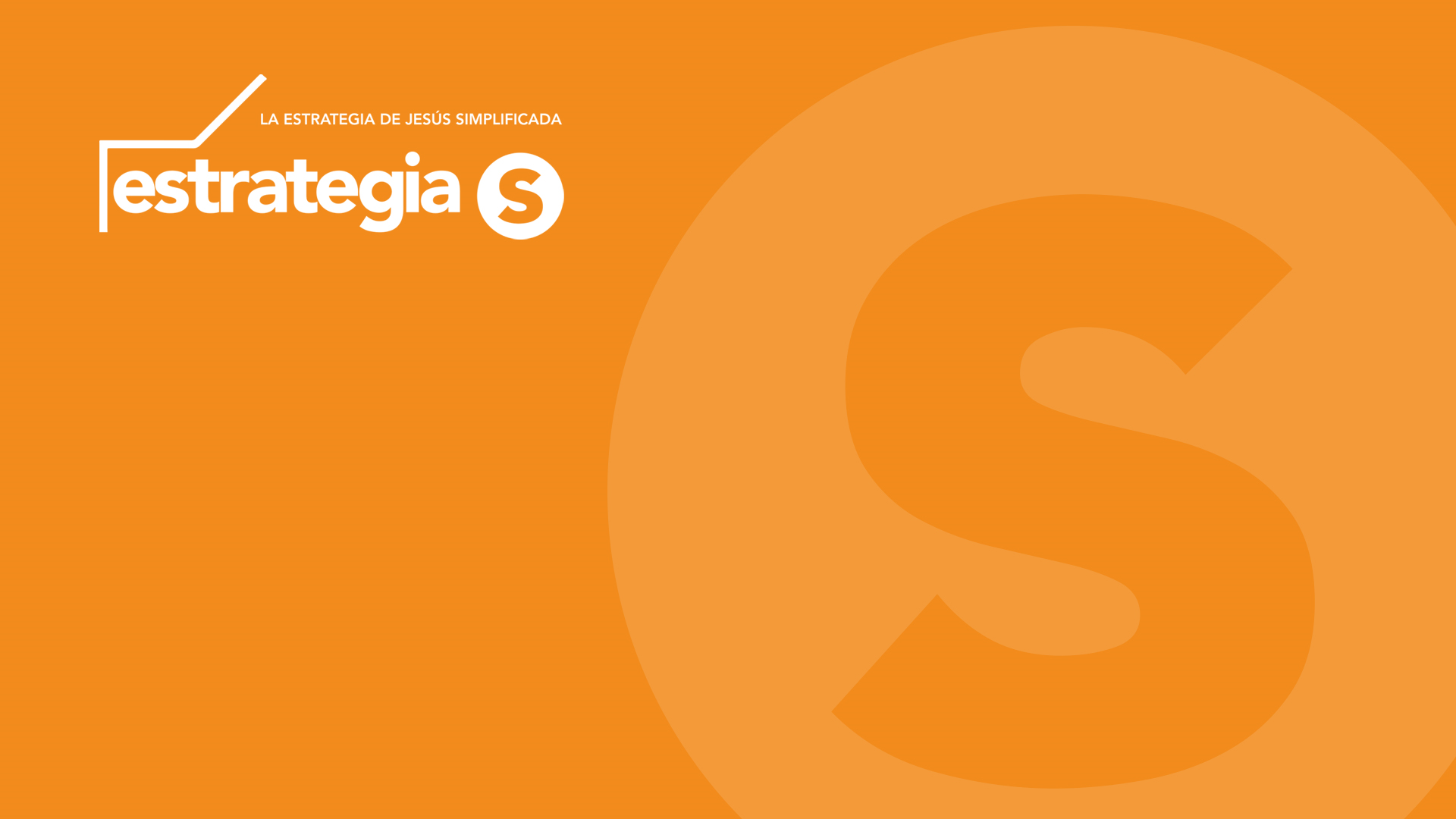 Instruccion
Jesus constantemente enseno e instruyo en parabolas y discutio asuntos con los doce. Cuando los dicipulos le preguntaron el significado de la parabola, el se los explicaba, revelando profundas verdaderas envueltas en la historia. Aunque su manera de ensenar era mas que con “palabras”, ciertamente involucraba instruccion cuidadosa. 

“…Cuando vio a las multitudes, subió a la ladera de una montaña y se sentó. Sus discípulos se le acercaron, y tomando él la palabra, comenzó a enseñarles diciendo…..”
							-Mateo 5:1-2
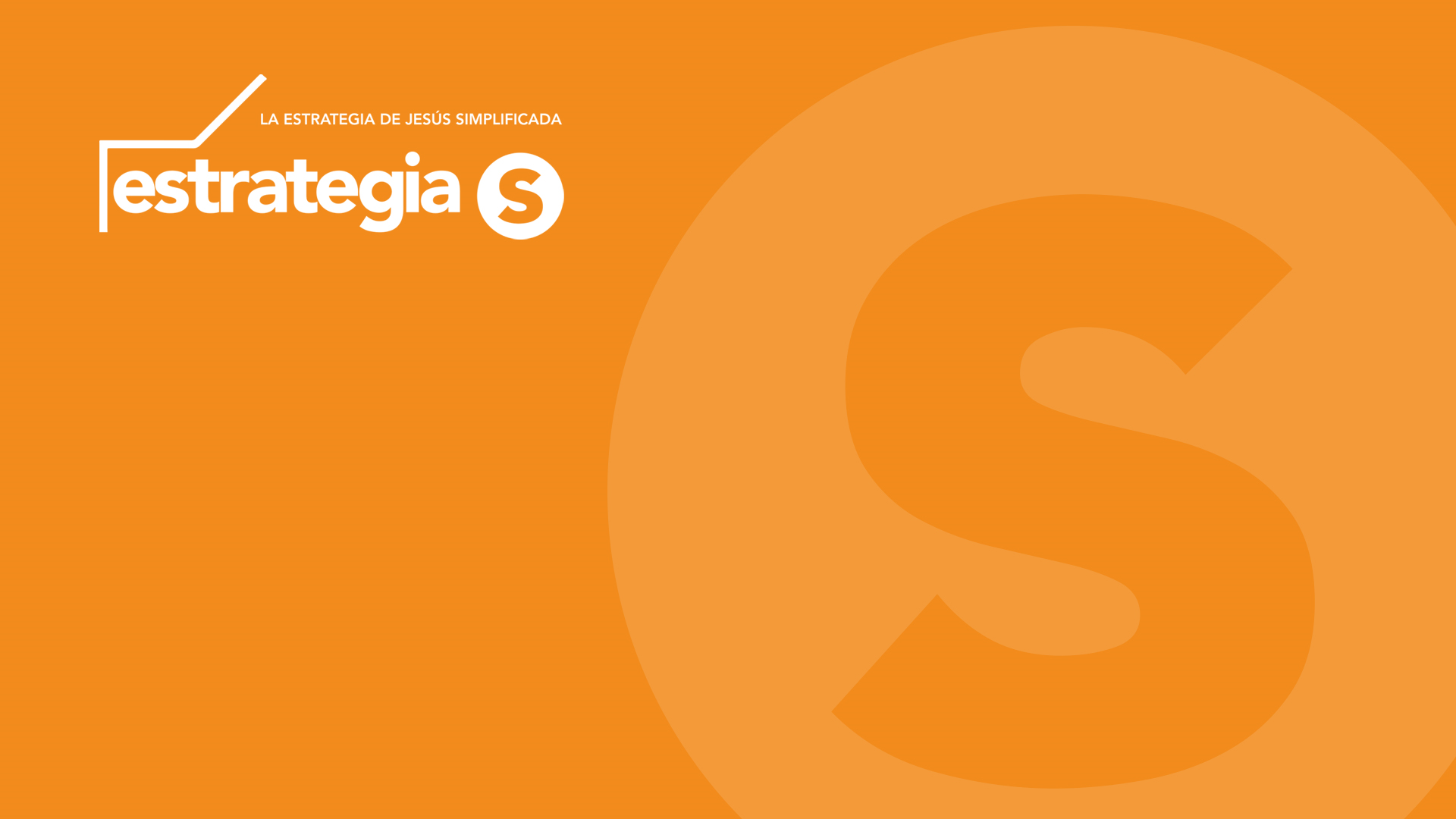 Instruccion
El Maestro vio que sus dicipulos tenian potencial. El los vio, no como eran, pero en lo que pudiesen convertirse, con instruccion apropiada. Jesus desarollo el potencial de sus dicipulos, siendo su mentor a diario y en varias maneras. Pedro ere imprudente, impulsive e impetuoso. Sin embargo, por medio de la instruccion de su mentor, Pedro se convirtio en un lider de la Iglesia primitive en Jerusalen.
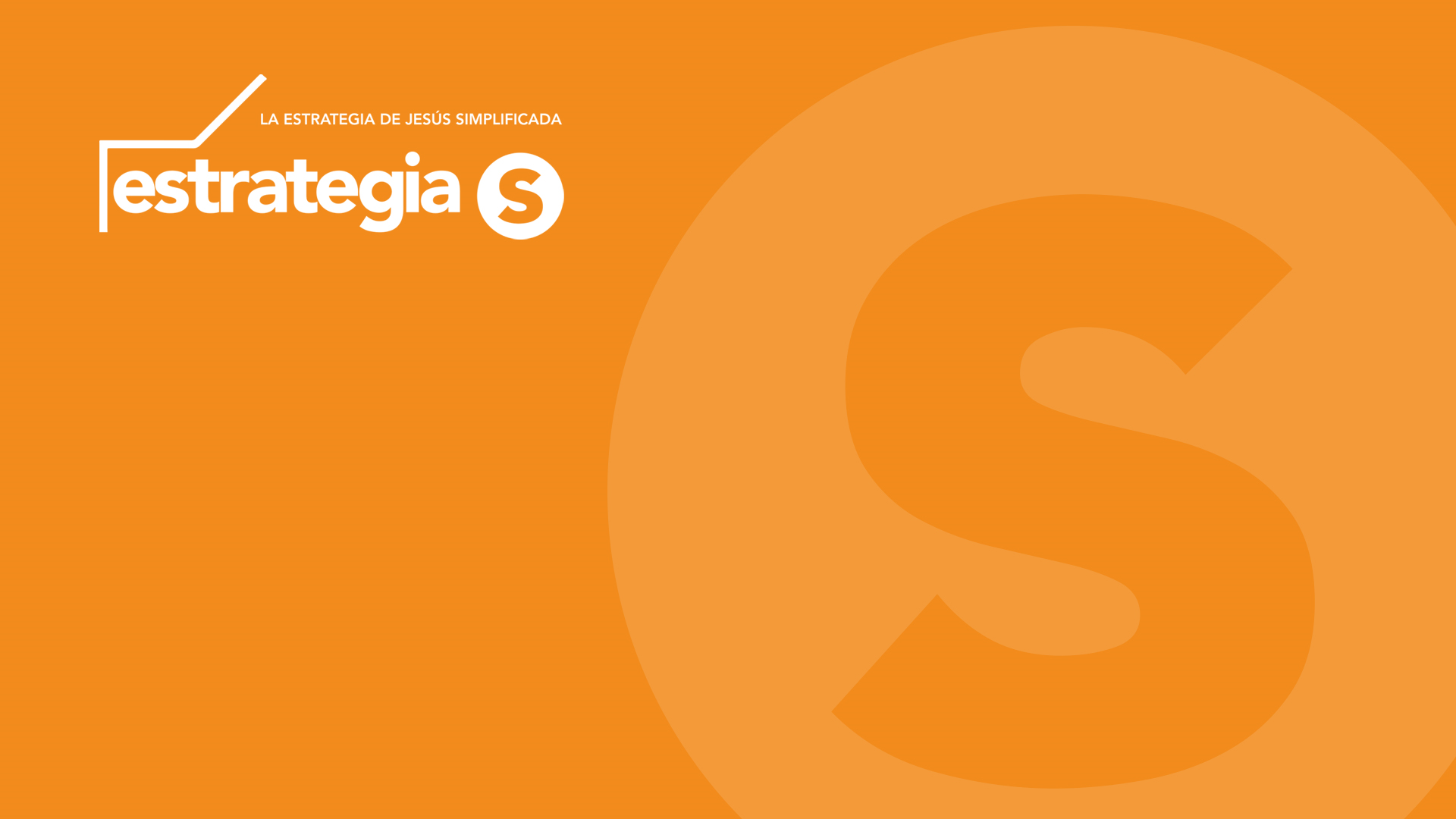 Demonstracion
Jesus era un modelo para que sus dicipulos lo observaran.

Filosofia educativa depende grandemente en instruccion. Si Jesus hubiera ensenado a sus dicipulos solo con palabras, sin hacer nada mas, nunca hubieran cargado su legado, pero Jesus compartio su vida con ellos. El dio su vida a proposito a sus dicipulos como ejemplo a seguir. El sabia que aprenderian mas rapido si les ensenaba, no solo en decirles. El enseno con su vida. El demonstro lo que el dijo.

“Pues yo les he dado un ejemplo, que ustedes hagan como yo he hecho para ustedes”
							-Juan 13:15
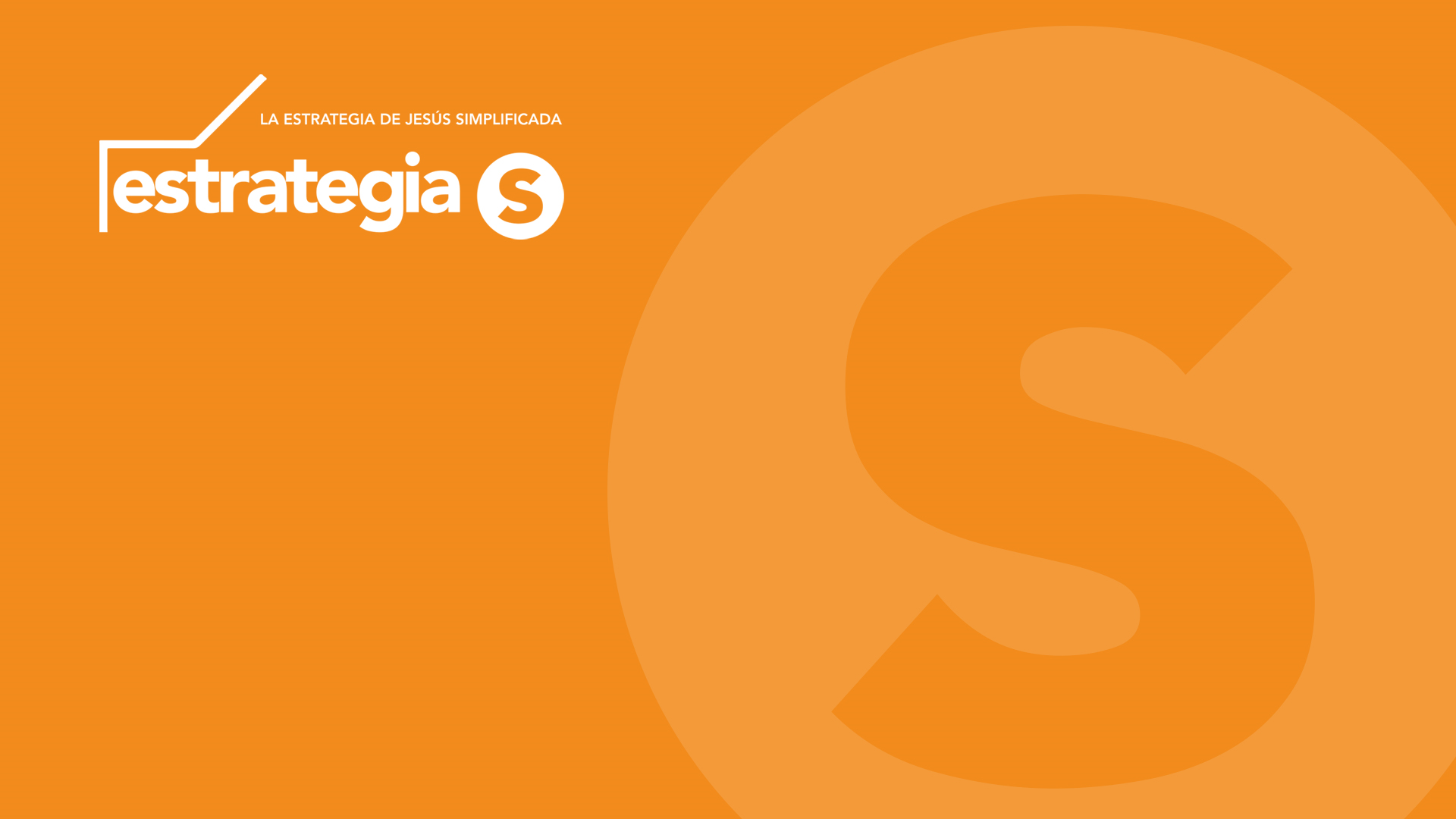 Experiencia
El permitio a sus dicipulos que participaran/aplicaran la verdad en ellos mismos.

Despues que Jesus modelo un buen mentor-lider y enseno verdades espirituales, el no dejo a sus hombres. Lentamente trabajo con ellos y los guio a posiciones de liderazgo, en dandoles experiencia valuosa. Jesus les transferio la responsabilidad que el sentia por el avance del Reino de Dios. Jesus le dio a sus seguidores una oportunidad para poner en practica lo que el les enseno y la oportunidad de practicar liderazgo. El le dio a todos la posicion de ministerio atravez de delegar y autoridad.
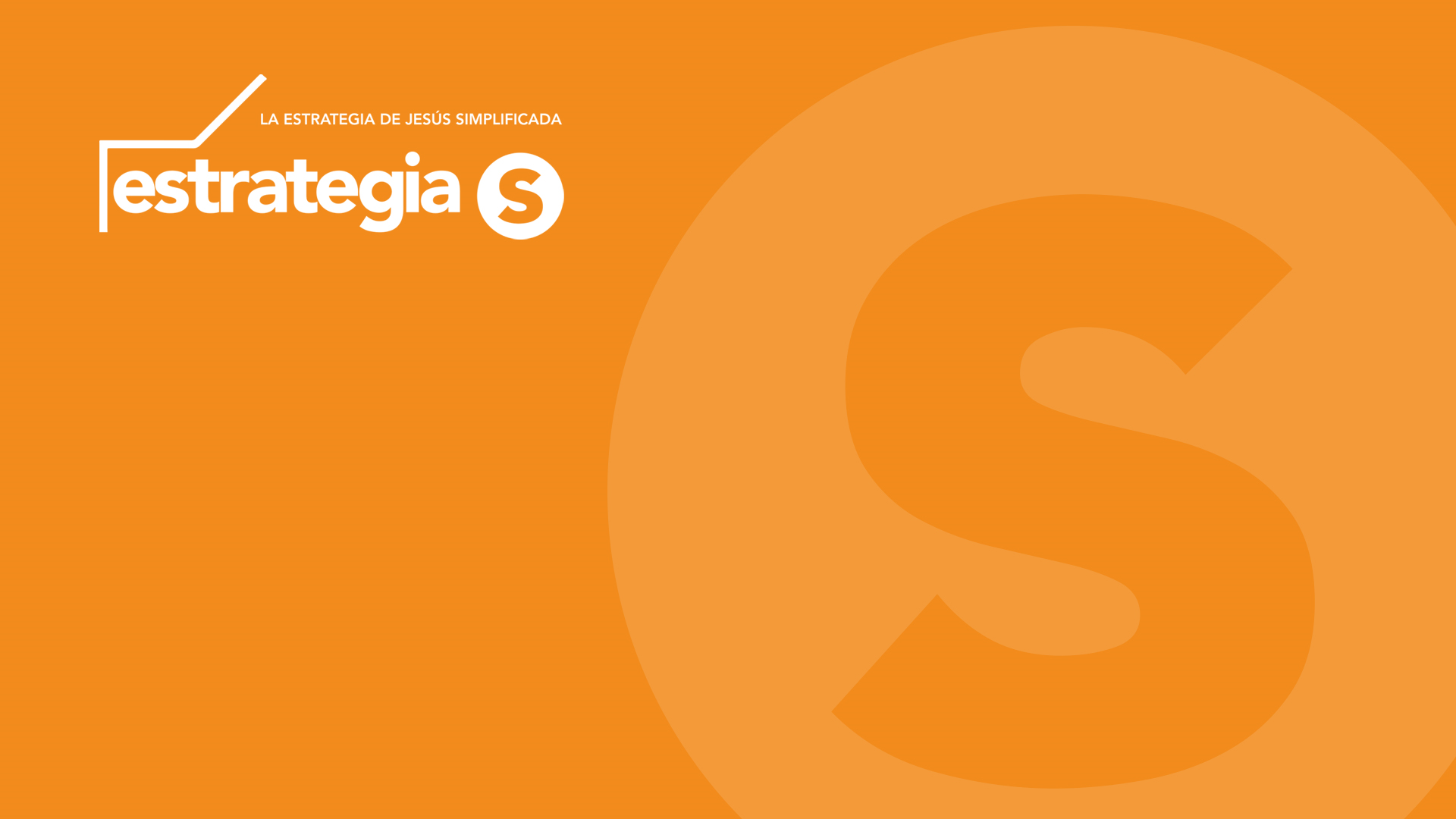 Experiencia
“ Reunió a los doce, y comenzó a enviarlos de dos en dos, dándoles autoridad sobre los espíritus malignos.”
							-Marcos 6:7
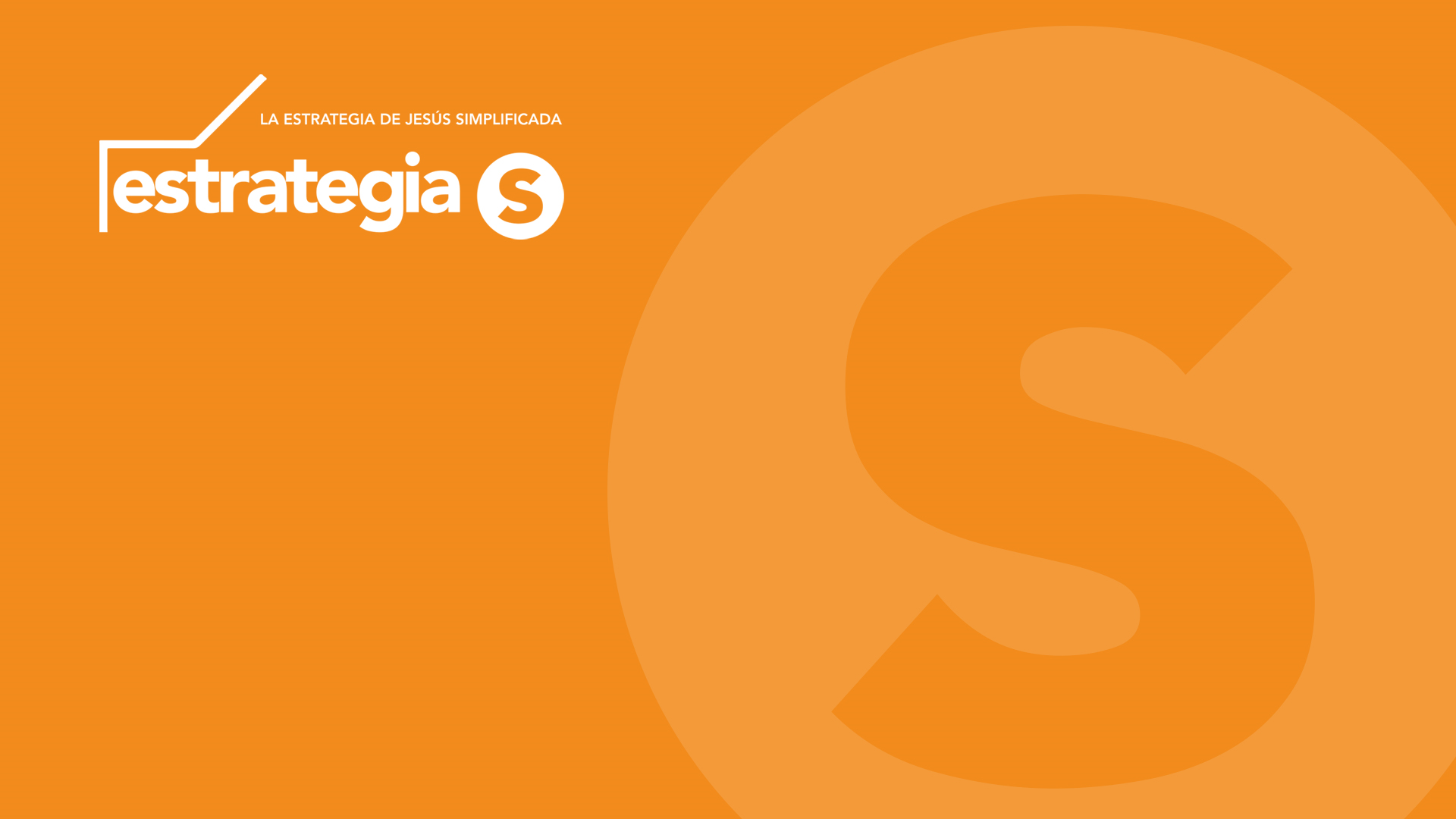 Evaluacion
Jesus repetidamente evaluo el progreso de sus dicipulos. Despues de el regreso de los sententa, el junto sus experiencias. El los instruyo acerca de prioridades, y celebro con ellos (Lucas 10:17-24). Tambien personalmente asesoro a cada uno, incluyendo comentarios especificos concernientes a su character y abilidades. Cuando el encomendo tareas a ellos, ellos sabian que tendrian que dar cuentas de su desempeno.
“Sin embargo, no se alegren de que puedan someter a los espíritus, sino alégrense de que sus nombres están escritos en el cielo.” 
							-Lucas 10:20
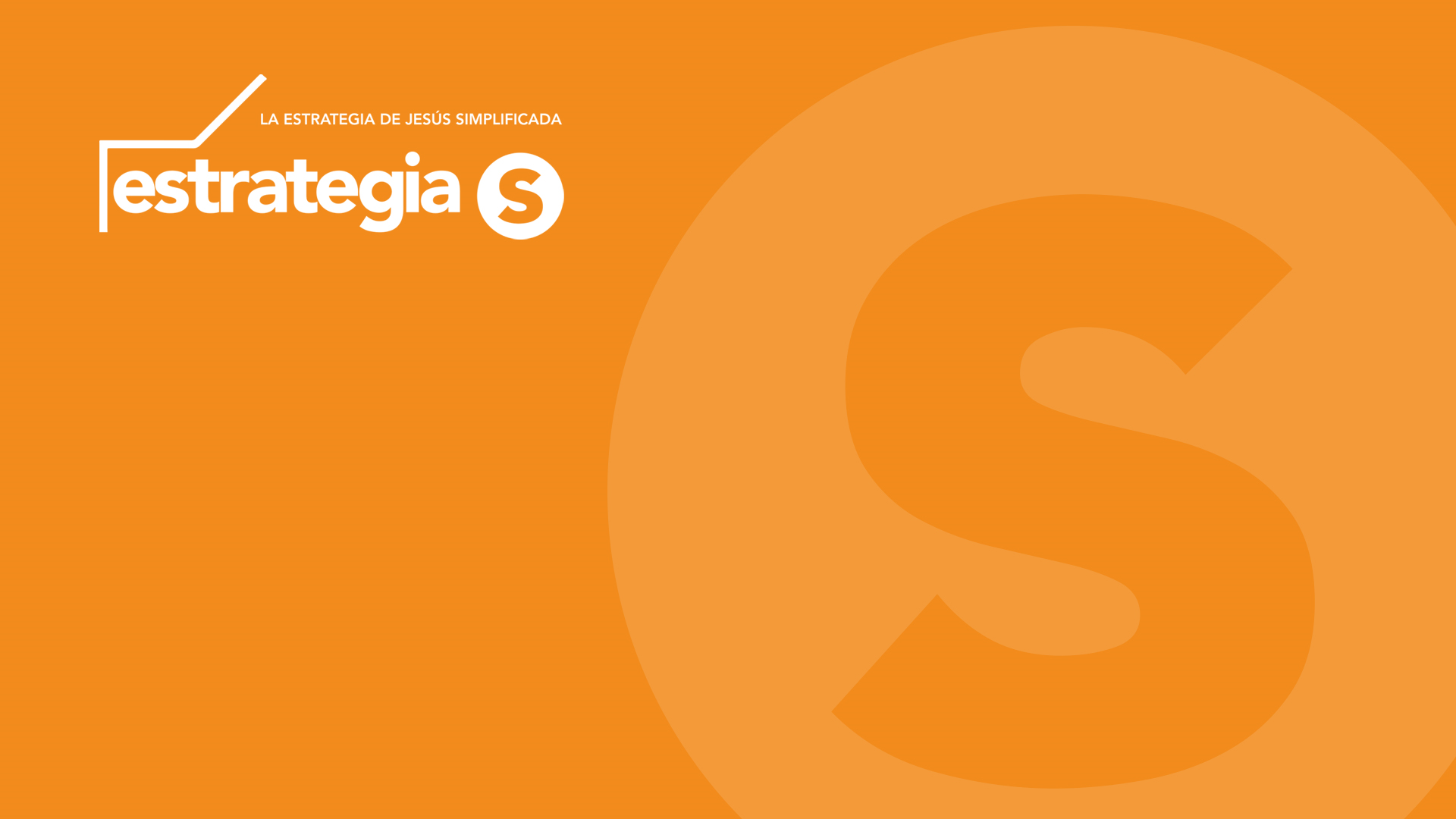 Conclusion
Lo que hace estos principios especial es que cada uno de nosotros puede aplicarlos. Son conceptos transferibles, para que cualquier lider, de cual generacion, en cualquier lugar, pueda practicarlos. Si usted quiere dejar un legado, usted debe buscar a gente que lo cargara por usted. Encuentre la gente corecta y use la preparacion y proceso corecto para cada uno. Nadie puede dar lo que no tiene. En este caso, nos convertimos en mentores espirituales que espiritualmente desarrollamos la gente en nuestro alrededor en celulas o grupos de vida.
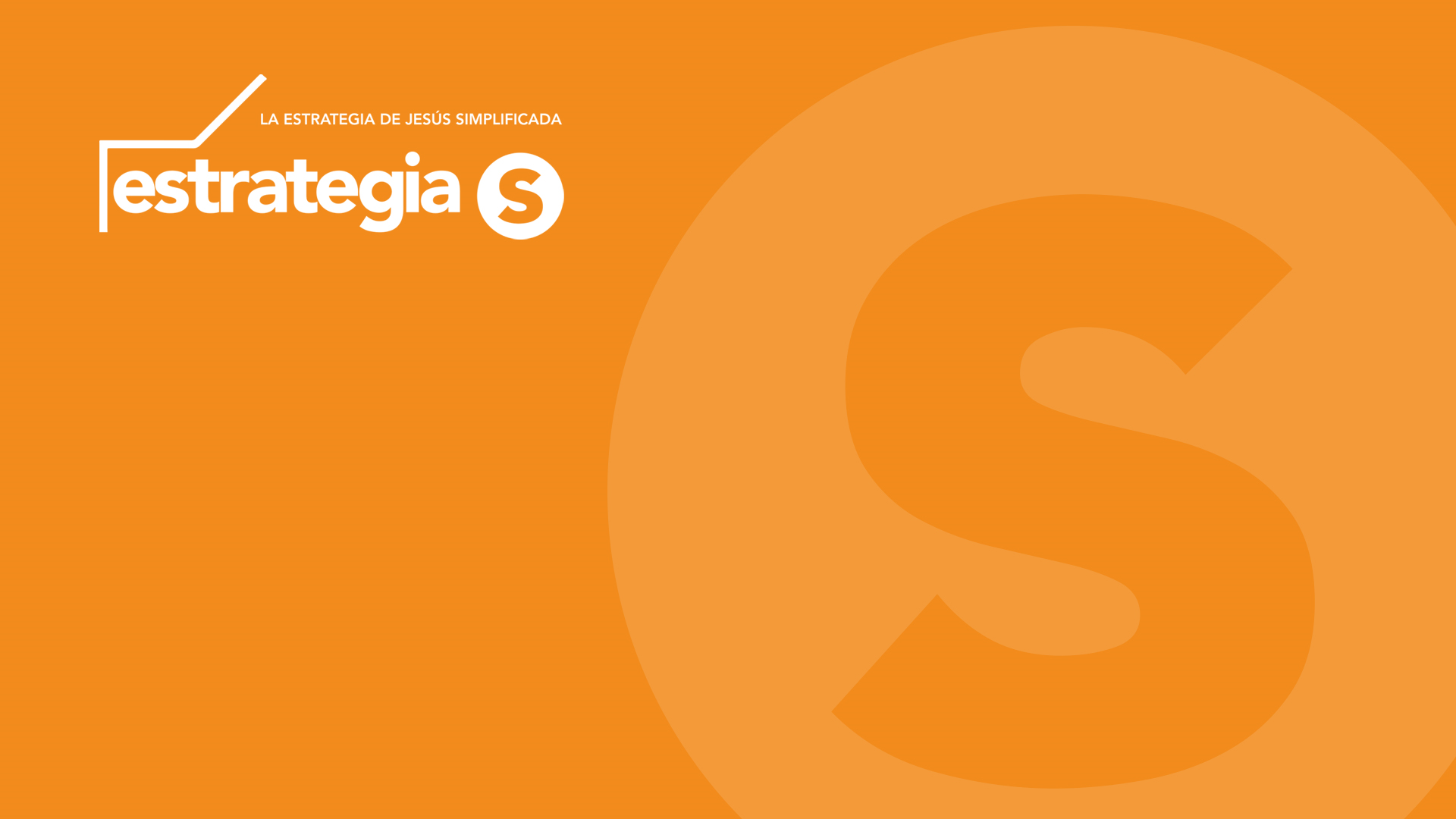 Conclusion
“Pero les digo la verdad: Les conviene que me vaya porque, si no lo hago, el Consolador no vendrá a ustedes; en cambio, si me voy, se lo enviaré a ustedes.”
							-Juan 16:7